Modern Front-end Development with Angular JS 2.0
History of the front-end, Typescript, Component Architecture, Observables.
Javascript Frameworks
AnuglarJS, React, Backbone, TodoMVC, Ember, Polymer, Knockout, Aurelia, Spine, Brick, NuclearJS, Dojo, Matreshka
Javascript-Targeting Languages
Typescript, Dart, Coffeescript, asm.js, Coco, Uberscript, Caffeine, EmberScript, LiteScript, Flow, Latte JS
Why?
Times Have Changed
(The Web is Maturing)
1. Hyper-text (1963)
2. HTML on WWW (1987)
3. AJAX (1999)
4. Html5 “App SandBox APIs” (2004)
5. Web Assembly, Components (Now)
6. ???
The Browser Is Just A Client
Desktop application
Smartphone app
Web app
Embedded device (IoT)
It’s just another client.
Web App or Native App?
Communicates over HTTPS
Runs in fullscreen
Store data locally between runs
Works offline
Renders OpenGL graphics
Uses background threads
Can geo-locate using GPS
Supports gamepads/joysticks
Uses system speech recognition
The Browser Isn’t a Perfect Platform, but Angular JS Can Help
But First …
TypeScript
Superset of Javascript (ES6) with optional typing
Open source (Windows, Linux, OS X nee macOS)
Passes code through — very little mangling
Weakly-typed vs. strongly-typed (use both!)
Recommended but not required for AngularJS 2.0
TypeScript Compiler (TSC) Output
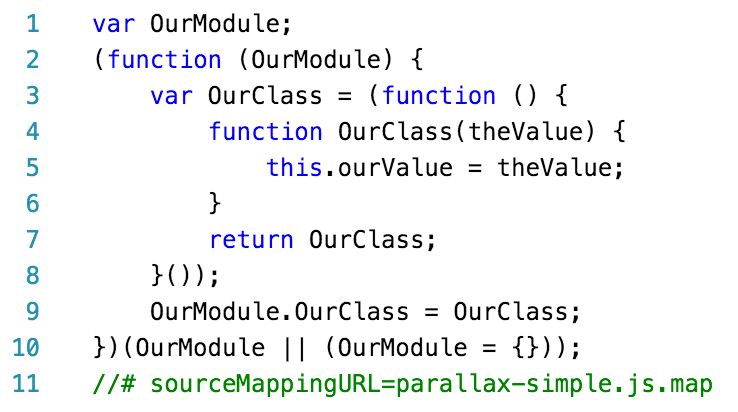 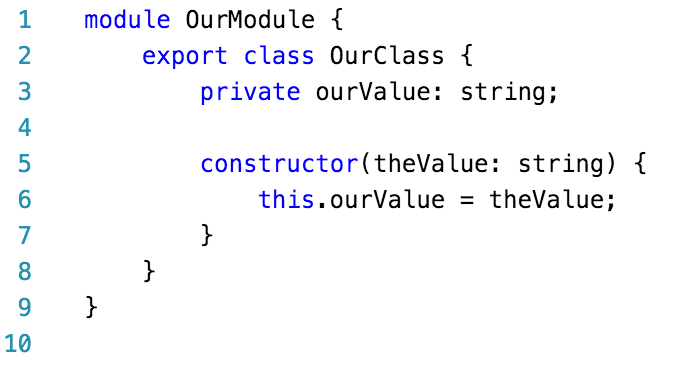 Typescript
Outputted Javascript
tsc --sourcemap --target ES5 parallax-simple.ts
TypeScript Compiler (TSC) Output
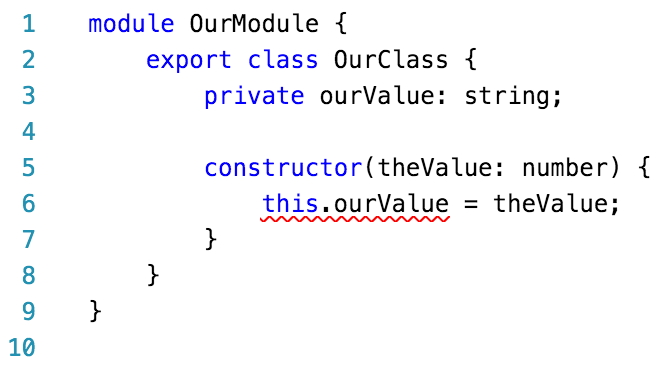 parallax-simple.ts(6,13): error TS2322: Type 'number' is not assignable to type 'string'.
Type-checking done at compile time but errors allowed (Javascript allows it)
Reduces errors while developing
Helps editors provide assistance (VS Code, WebStorm, others)
Angular JS 2.0
Angular JS 2.0
Open source, developed by Google + community
Application framework for web and native applications
Encourages code reuse through modules
Not backwards-compatible with AngularJS 1.x but there is a migration path
Typescript preferred
Much faster than Angular JS 1.x
Cleaner architecture than Angular JS 1.x
Angular JS 2.0 Architecture
Component-based design.
Everything is a “directive” in one of three types: component (class with a view template), structural (alters DOM e.g. ngIf, ngSwitch, ngFor), or attributive (affects style or behavior, e.g. ngClass).
Uses dependency injection.
Services are any Javascript class you register for injection. Preferably contain discrete, unique groupings of application logic.
Miscellany: pipes, lifecycle hooks, routers, animation, and more.
Angular JS 2.0 Architecture
Credit: https://angular.io/resources/images/devguide/architecture/overview2.png
Angular JS 2.0 Hello World
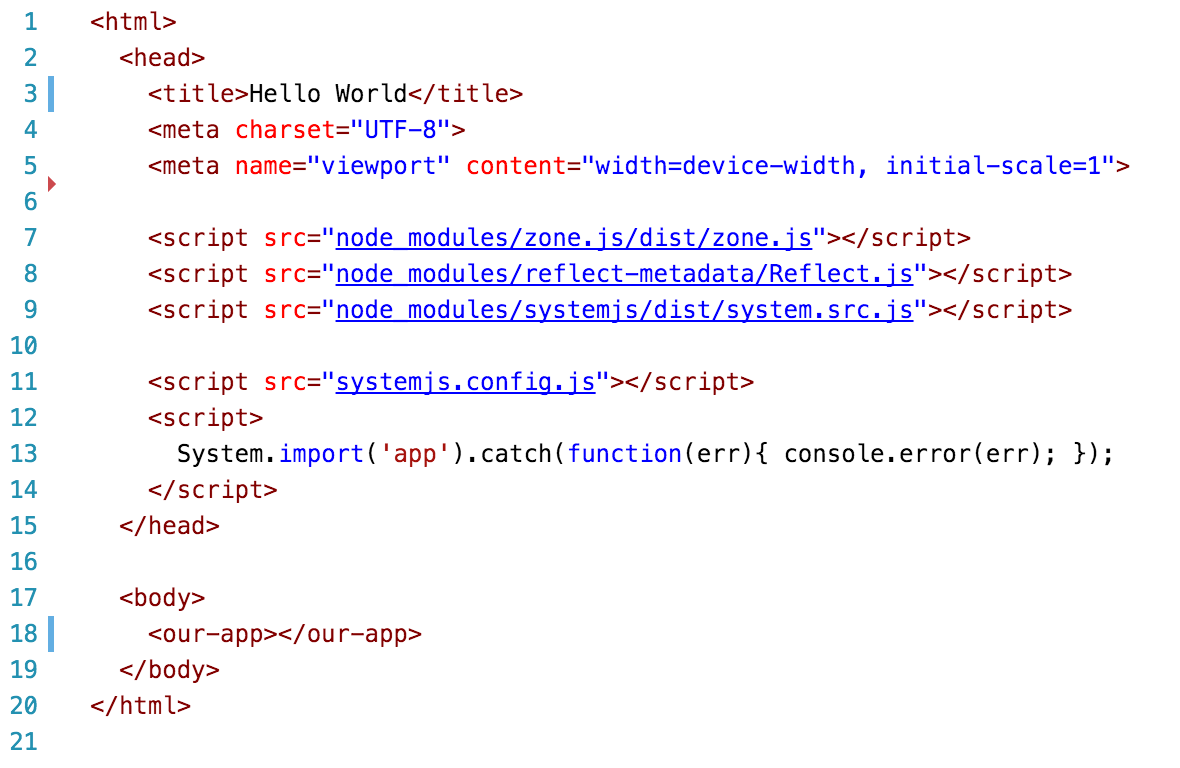 From https://angular.io/docs/ts/latest/quickstart.html
Angular JS 2.0 Hello World
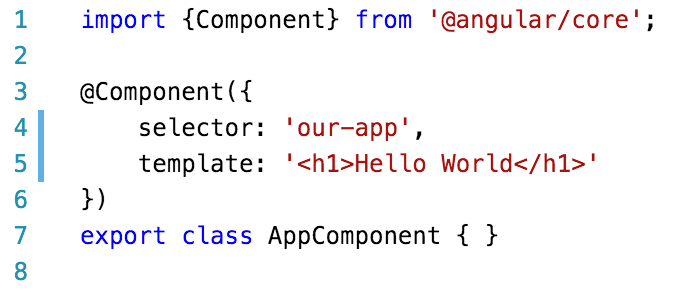 From https://angular.io/docs/ts/latest/quickstart.html
Angular JS 2.0 Hello World
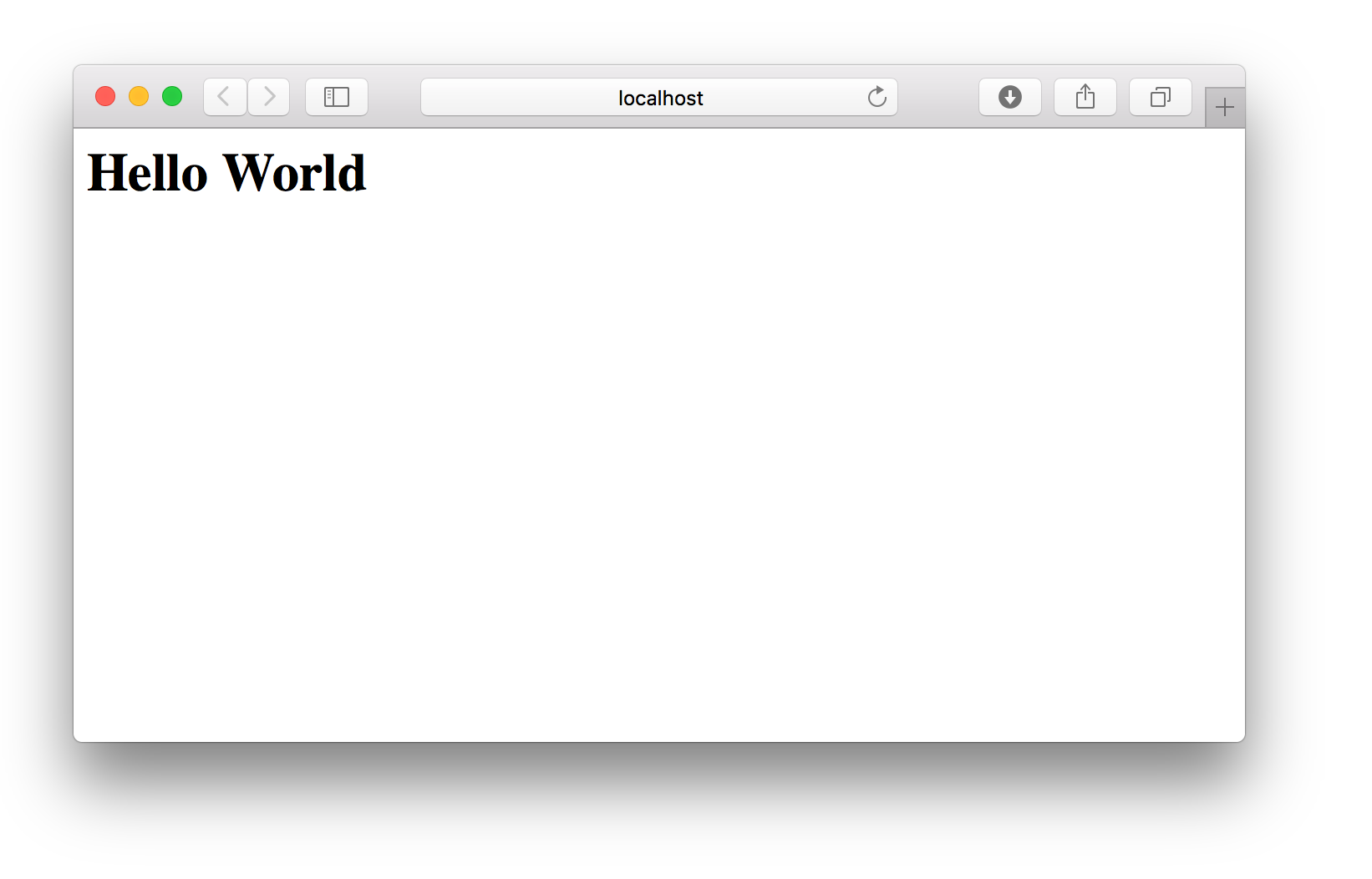 WOW!
Data Binding Via Interpolation
Angular JS 2.0 Hello World
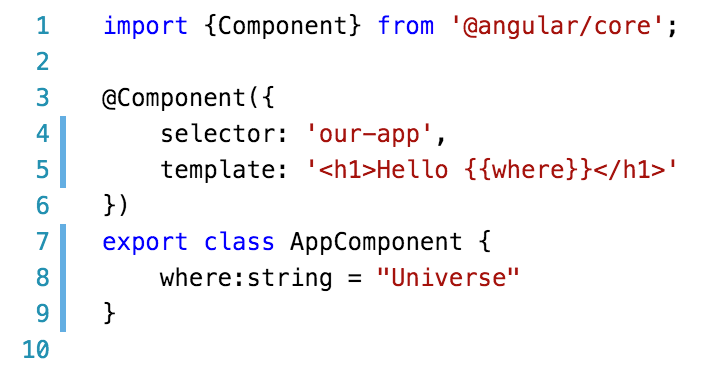 Angular JS 2.0 Hello World
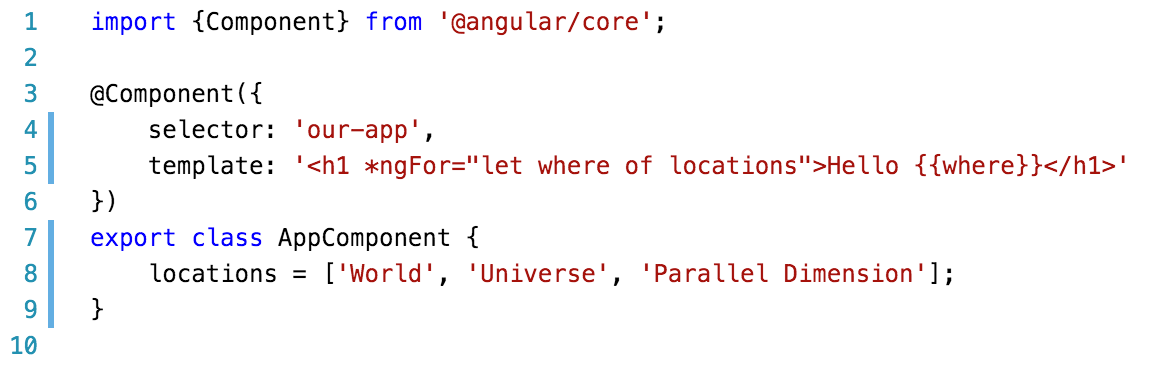 Basic Event Handling
Angular JS 2.0 Hello World
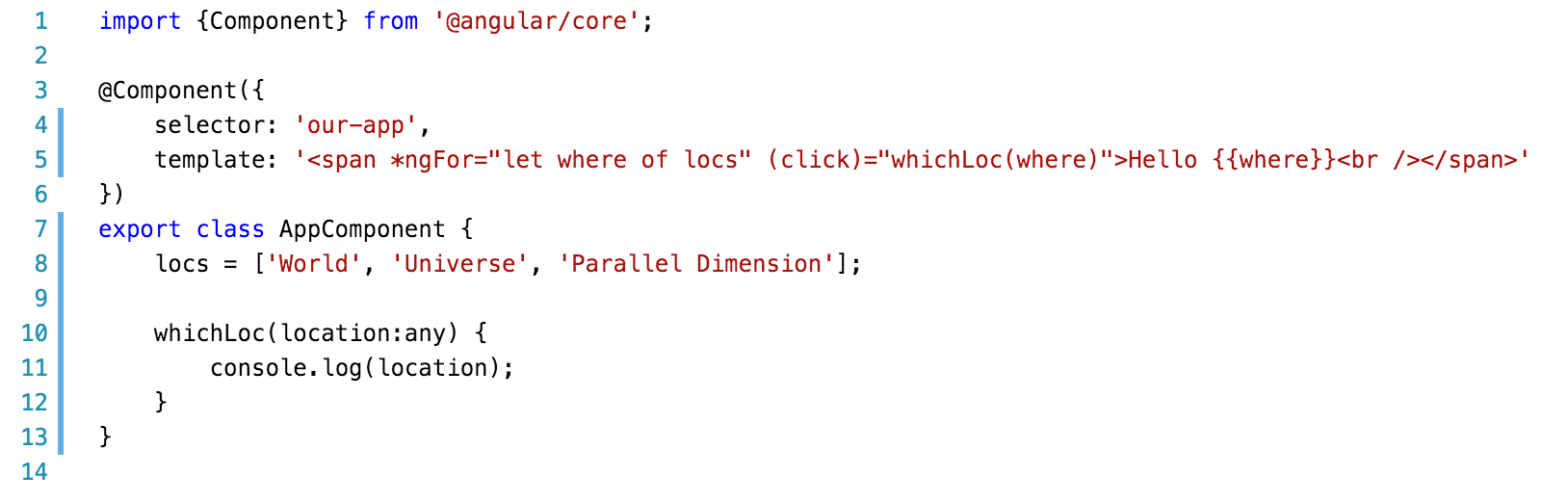 Components In Components
Angular JS 2.0 Hello World
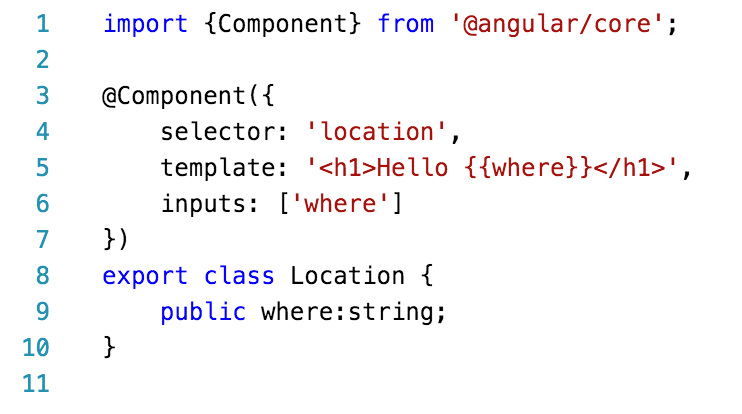 Angular JS 2.0 Hello World
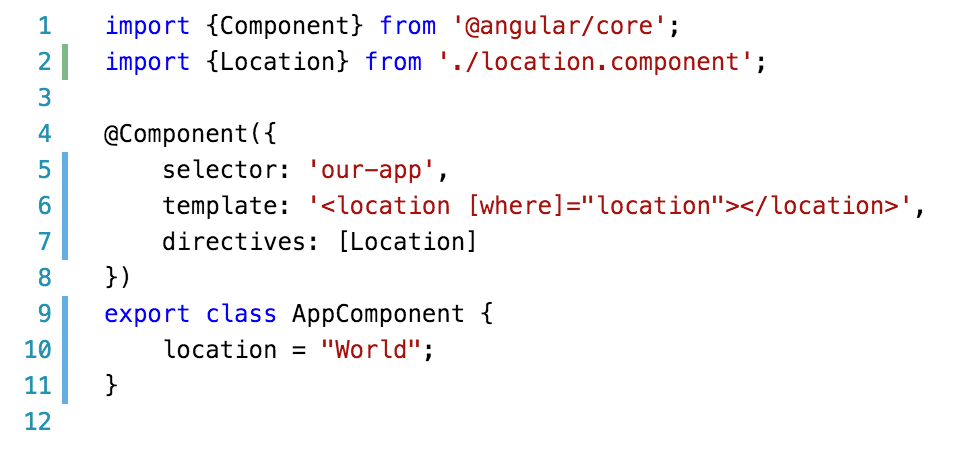 Javascript Patterns
Javascript at Netscape (1995)
Callback culture with jQuery (2006)
Promises (2010)
Observables (2012)
Observables Are Cool
Observables Are lazy Promises Which can be cancelled and re-tried
Promise Vs Observable
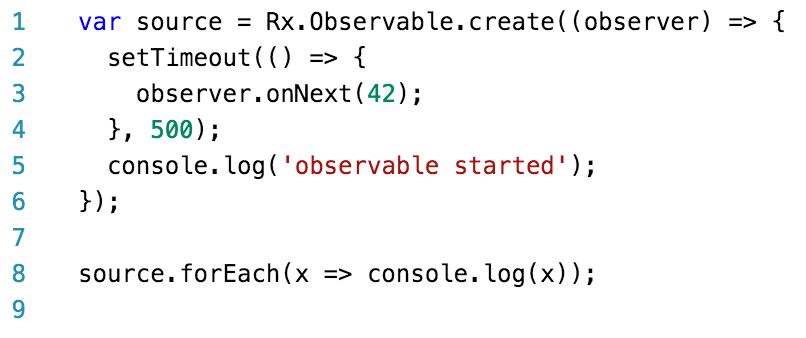 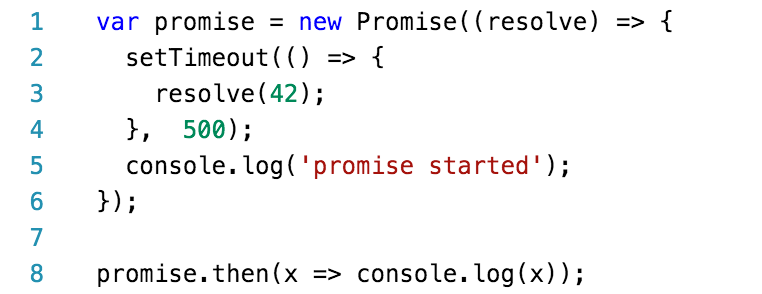 Promise
Observable
From https://egghead.io/lessons/rxjs-rxjs-observables-vs-promises
Promise Vs Observable
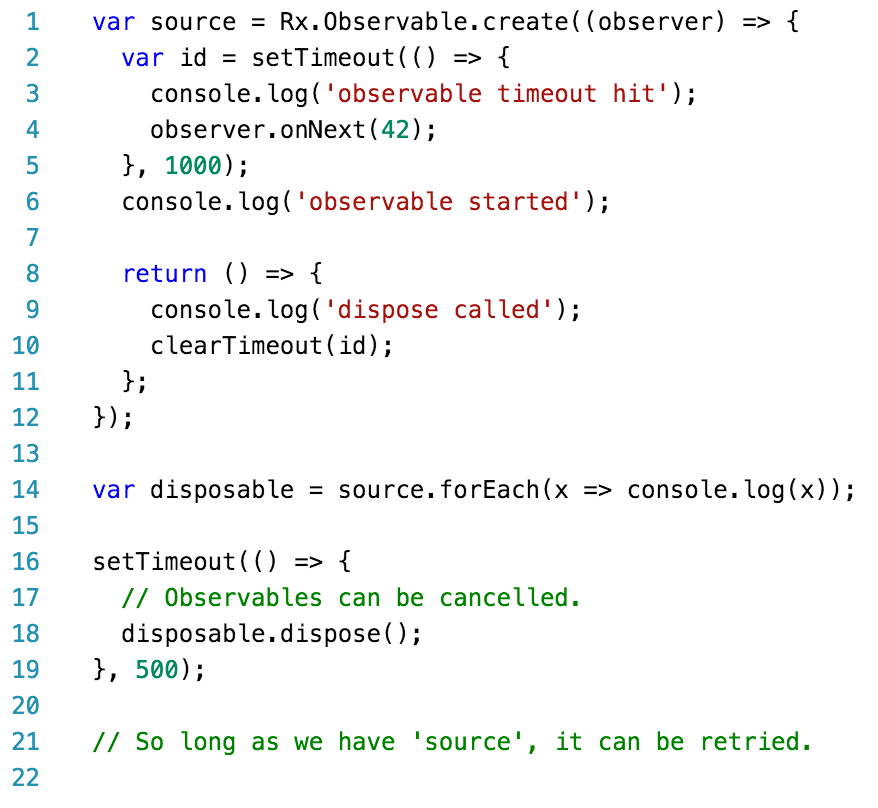 From https://egghead.io/lessons/rxjs-rxjs-observables-vs-promises
Promise Vs Observable
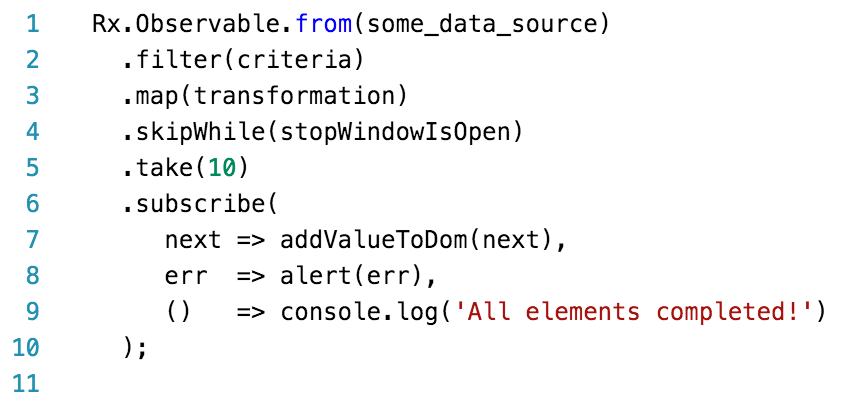 Officially included in ES7
From https://www.quora.com/What-is-the-most-useful-thing-you-can-do-with-RxJS-observables
Resources
https://angular.io
http://typescriptlang.org
https://code.visualstudio.com
https://egghead.io